BA : bioavailability BE : bioequivalence
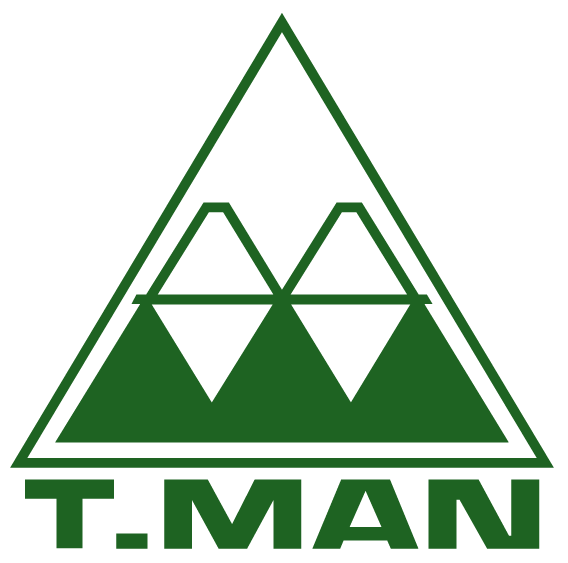 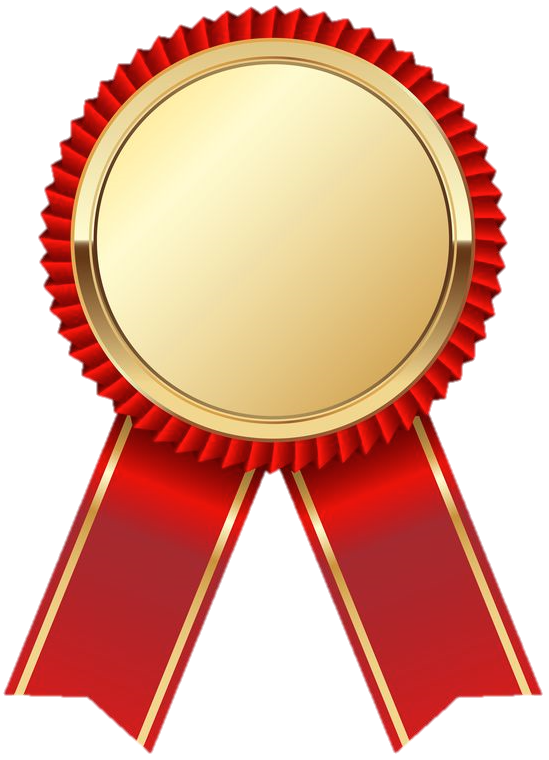 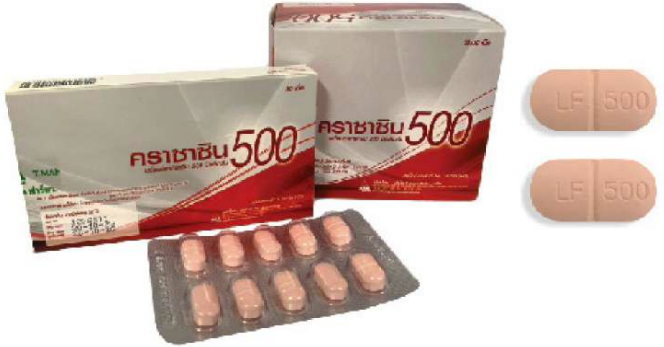 Shelf Life : 3 yrs.
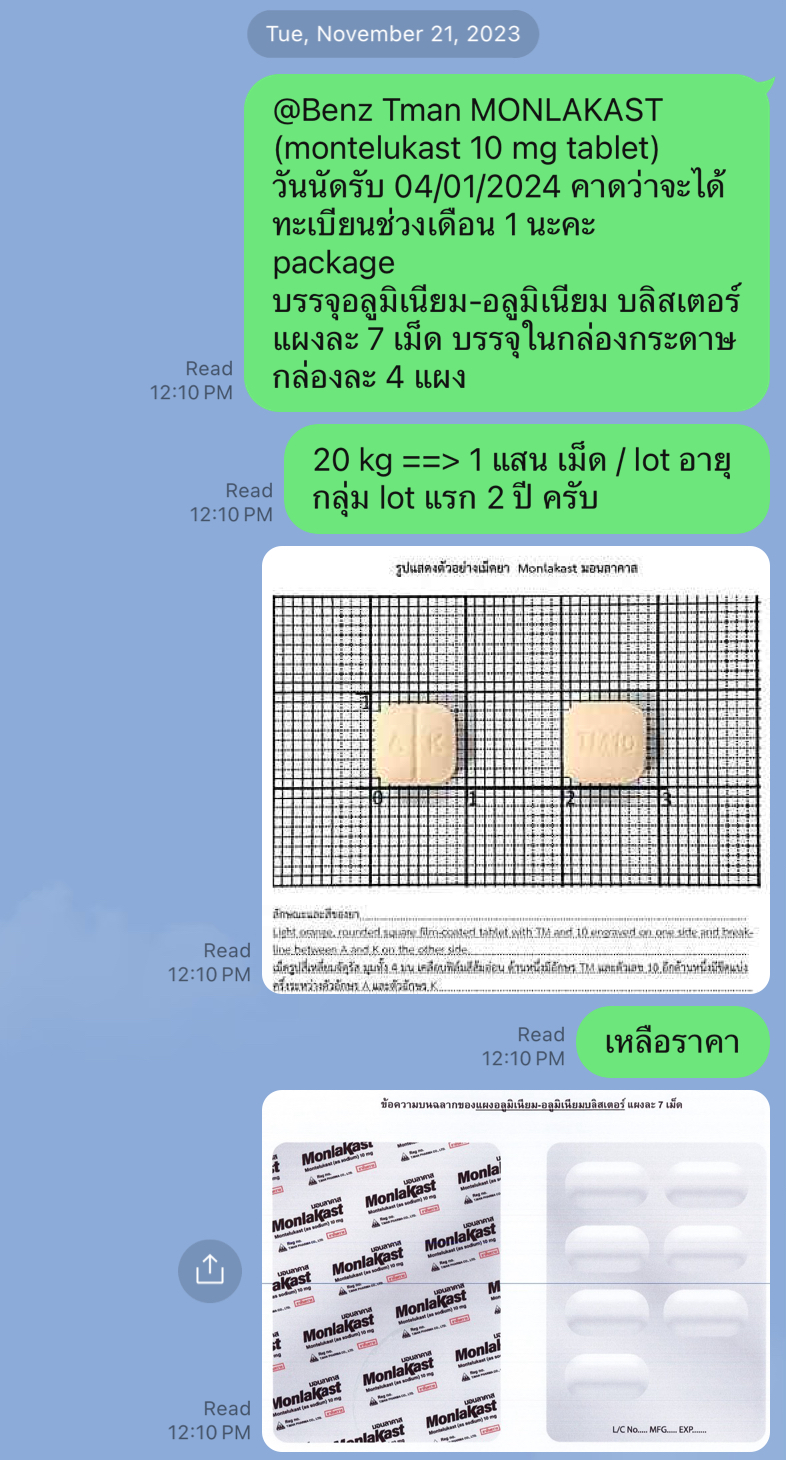 Shelf Life : 2 yrs.
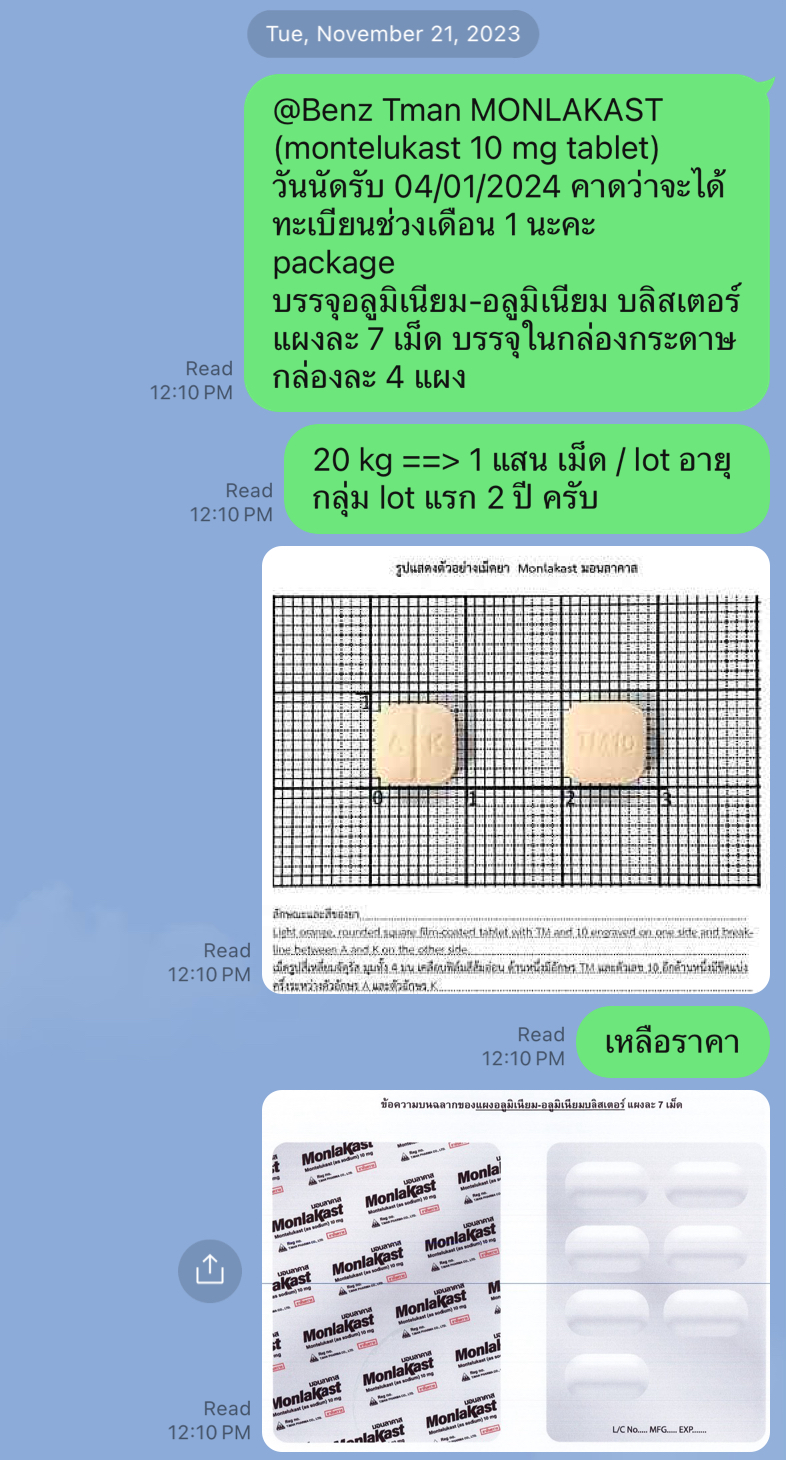 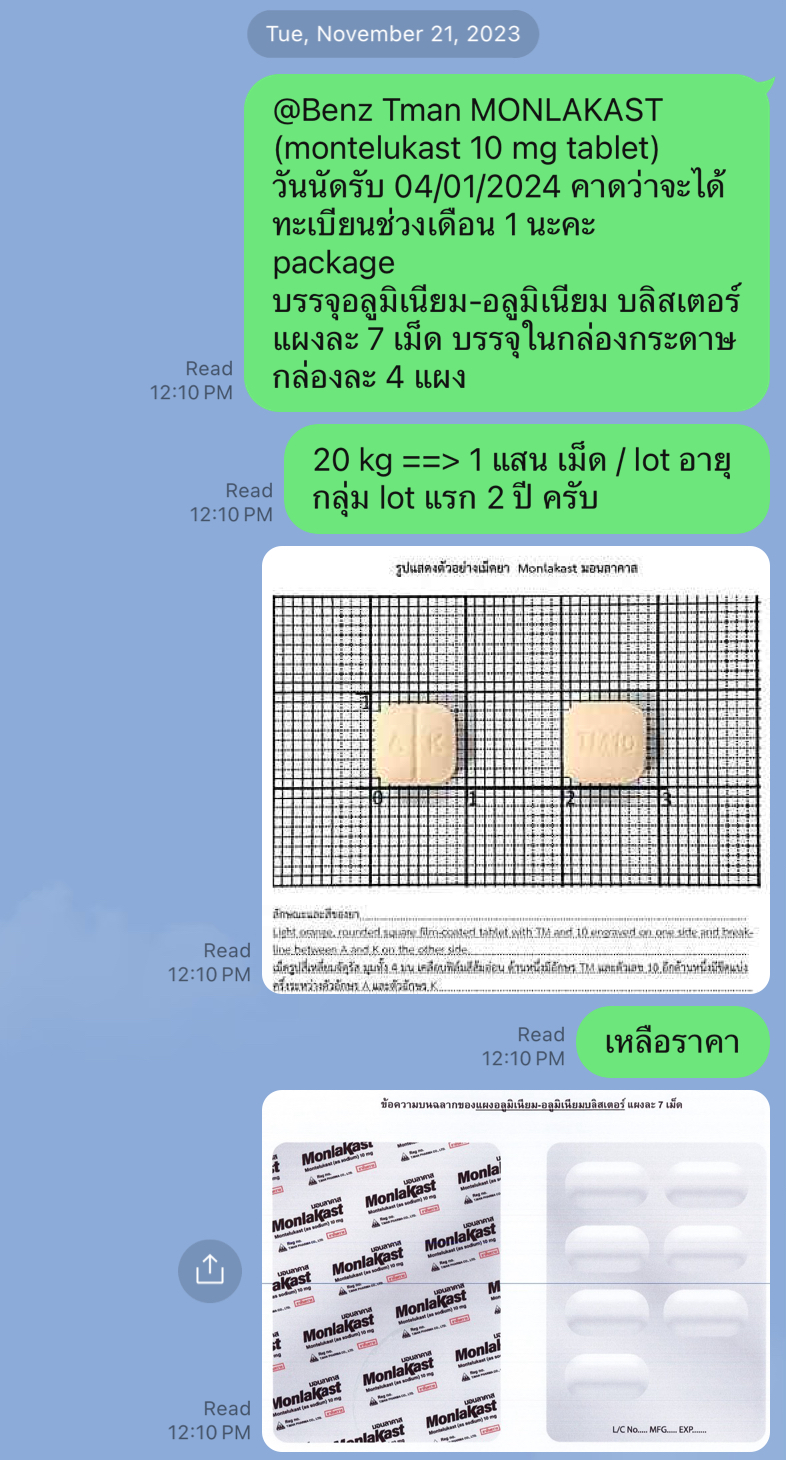 BA : bioavailability BE : bioequivalence
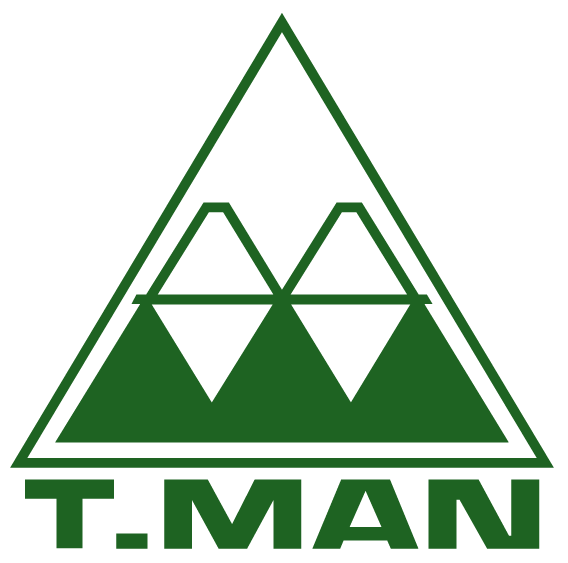 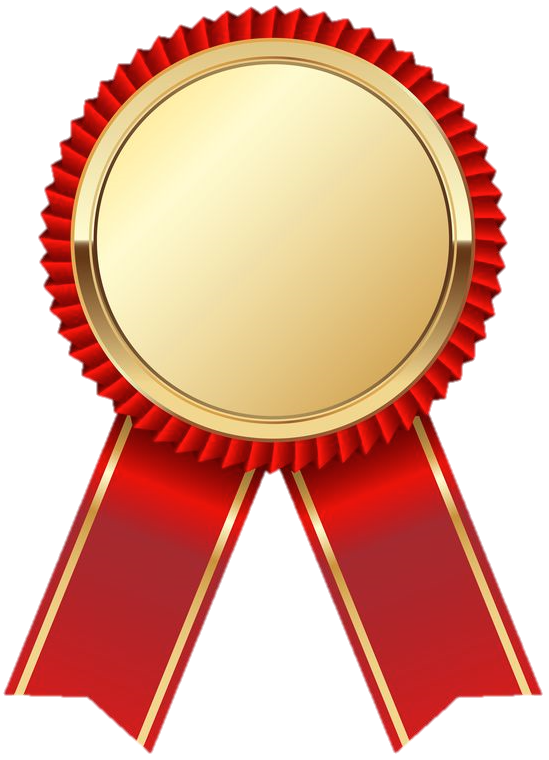 Shelf Life : 2 yrs.
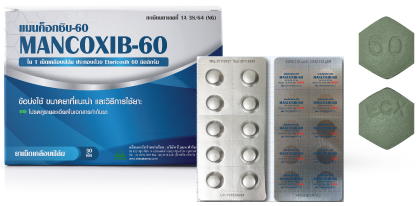 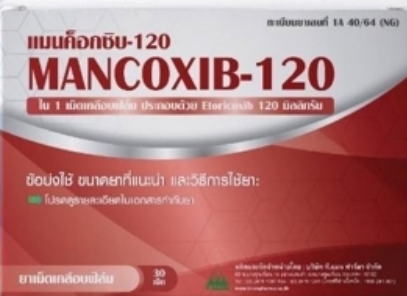 BA : bioavailability BE : bioequivalence
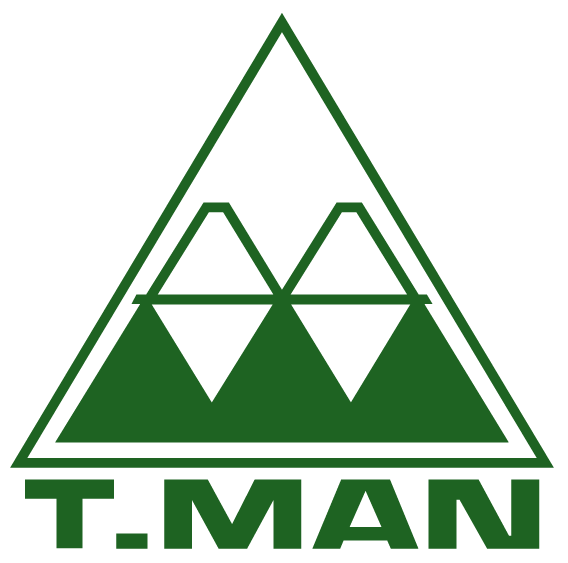 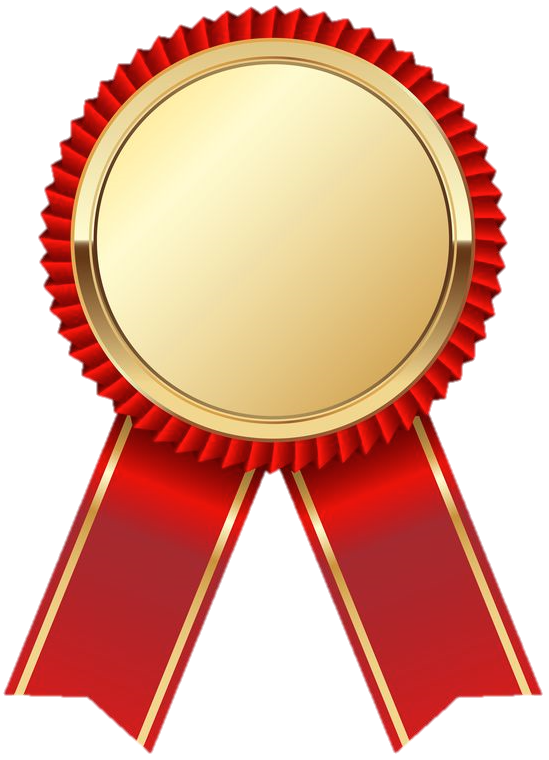 Shelf Life : 3 yrs.
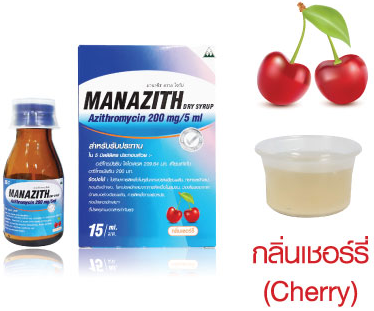 Shelf Life : 3 yrs.
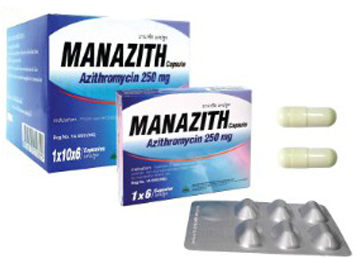 BA : bioavailability BE : bioequivalence
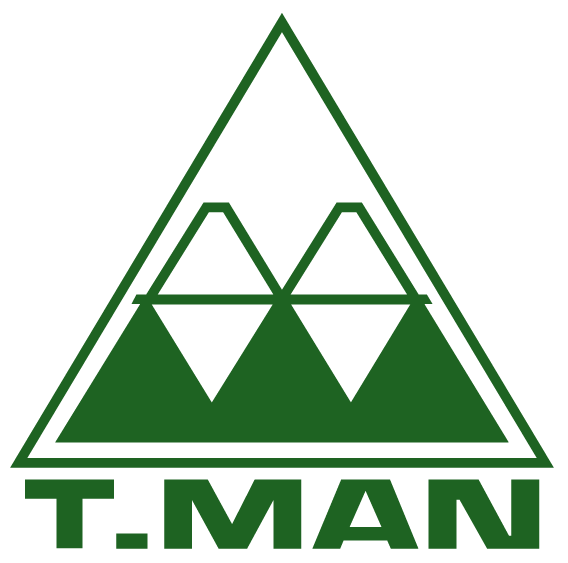 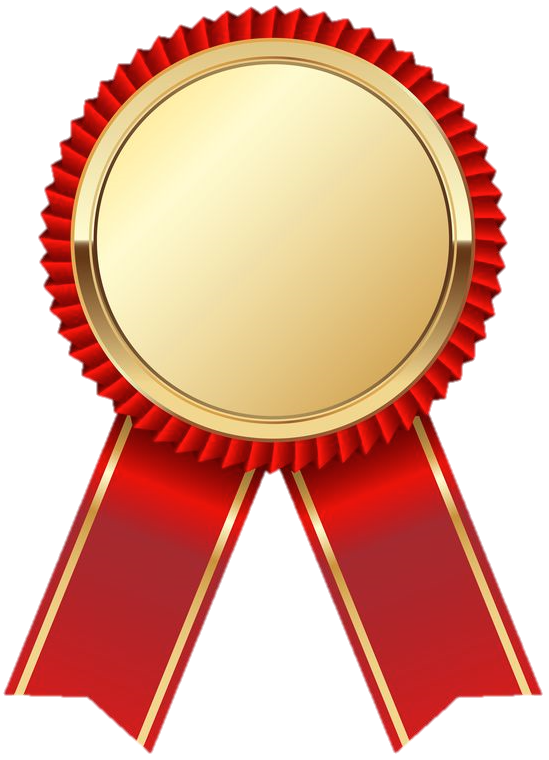 Shelf Life : 2 yrs.
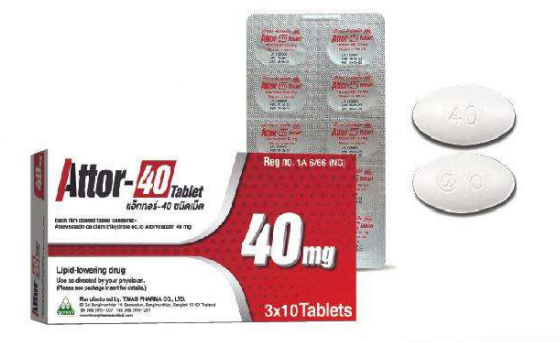 Shelf Life : 2 yrs.
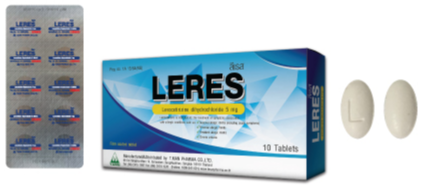 Shelf Life : 4 yrs.
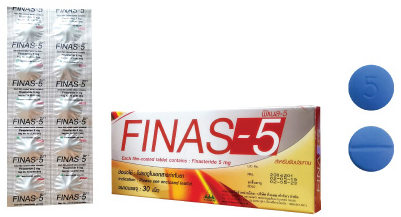 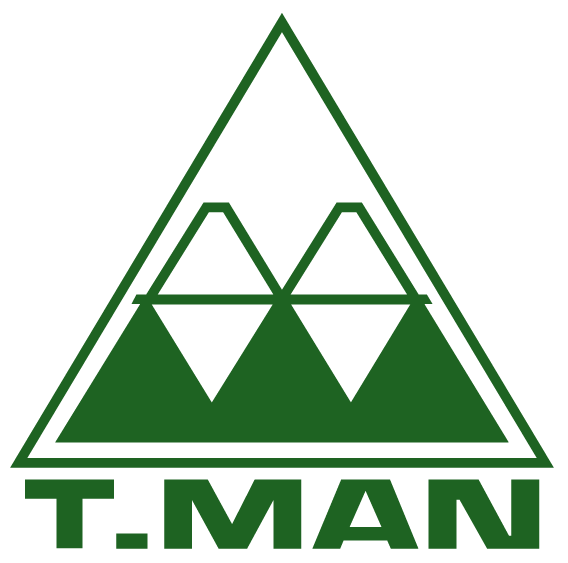 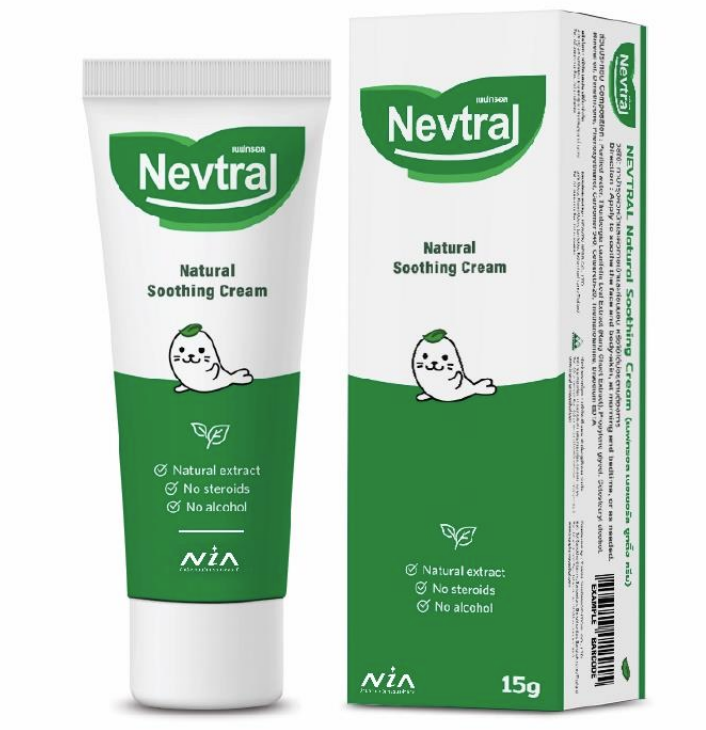 Shelf Life : 3 yrs.
Shelf Life : 3 yrs.
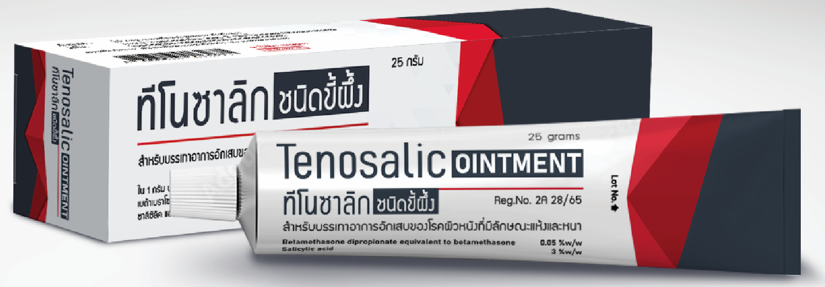 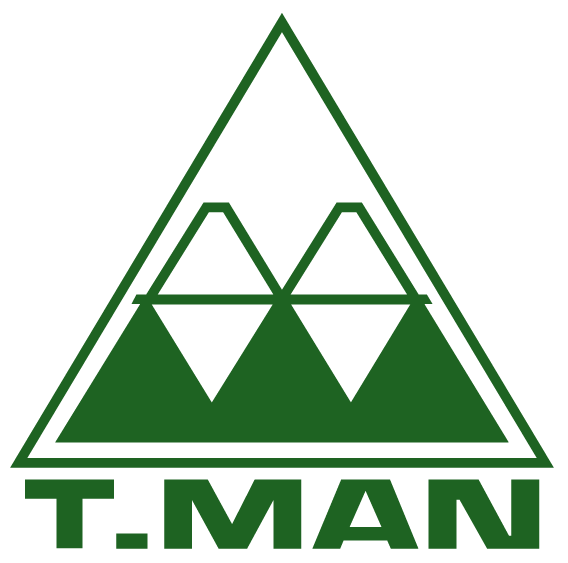 Shelf Life : 4 yrs.
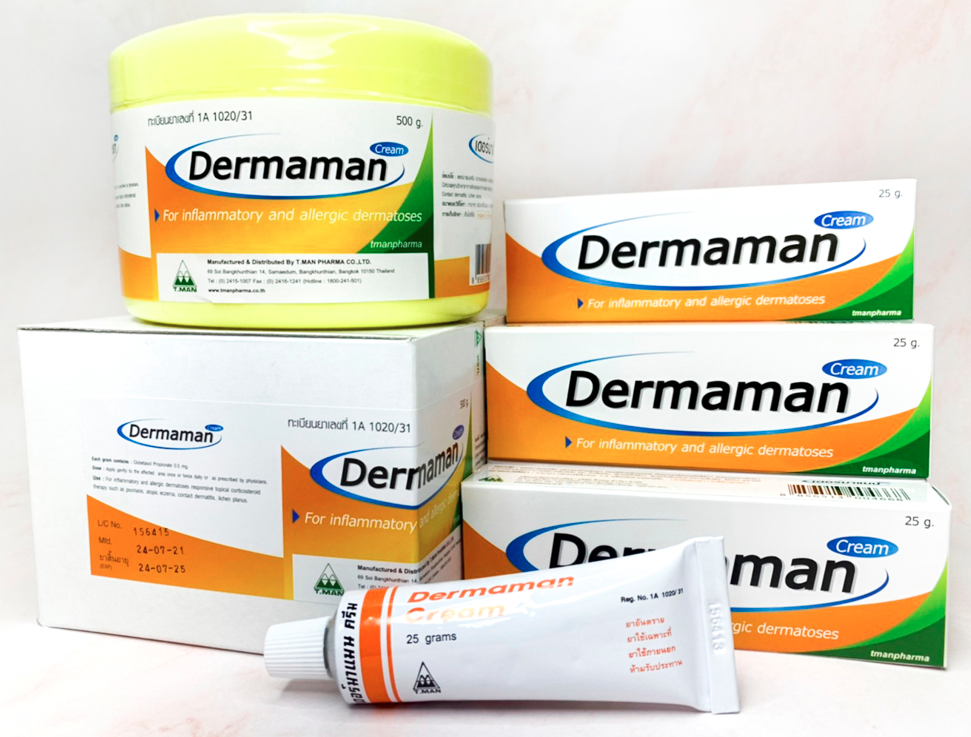 Shelf Life : 2 yrs.
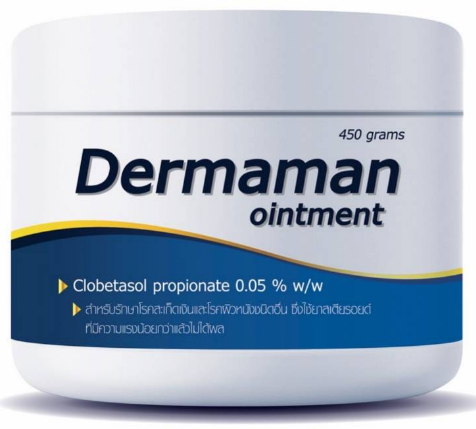 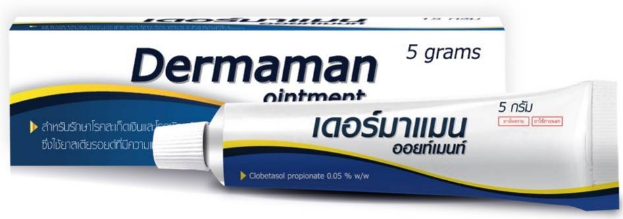 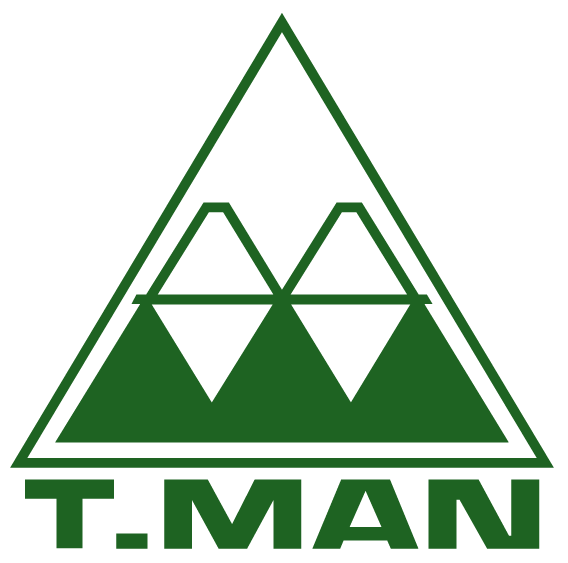 Shelf Life : 3 yrs.
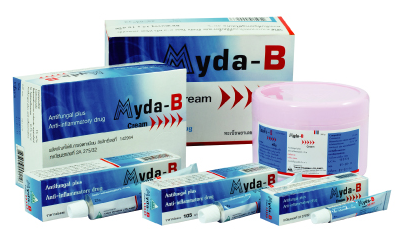 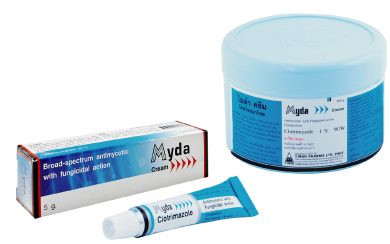 Shelf Life : 4 yrs.
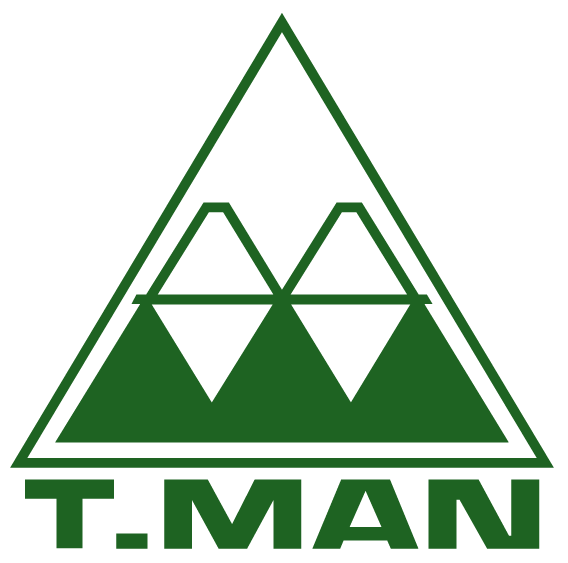 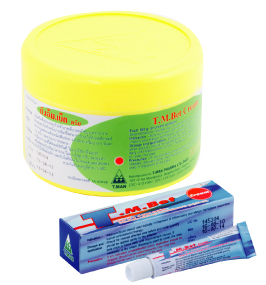 Shelf Life : 4 yrs.
Shelf Life : 4 yrs.
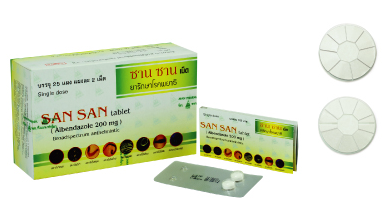 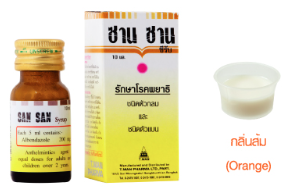 Shelf Life : 3 yrs.
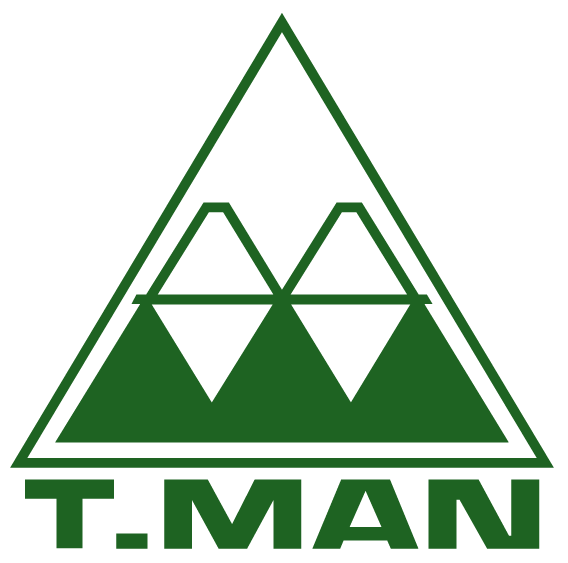 Shelf Life : 4 yrs.
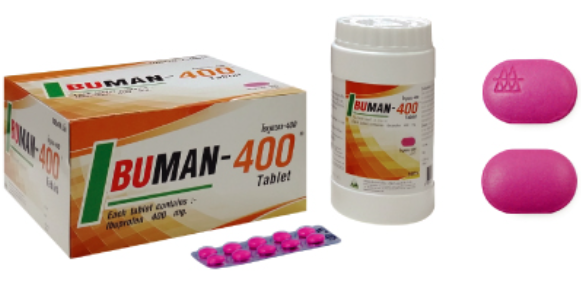 Shelf Life : 2 yrs.
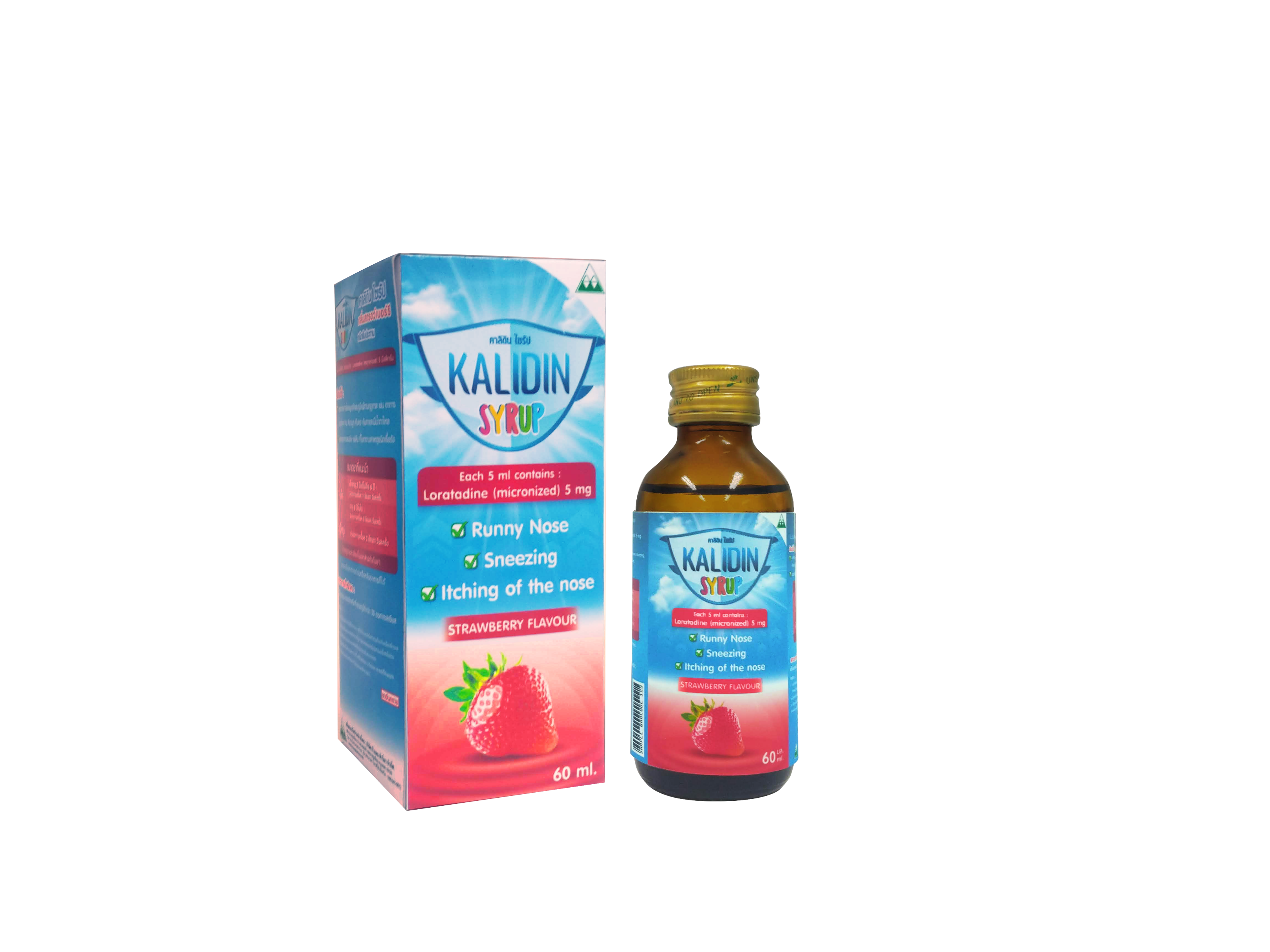 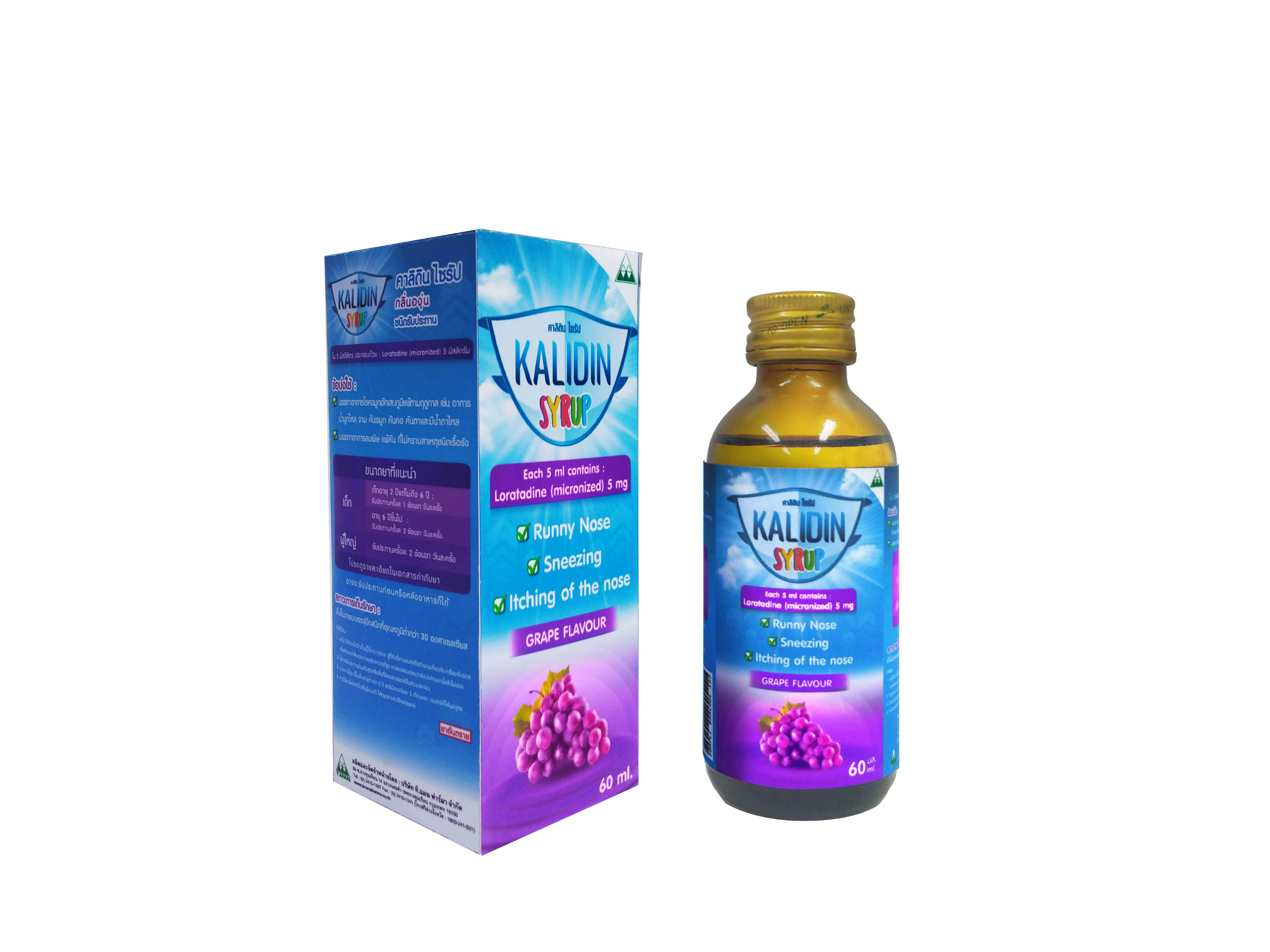 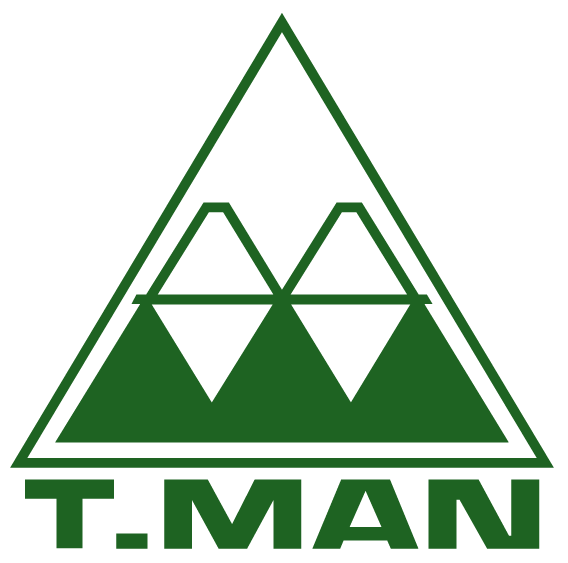 Shelf Life : 4 yrs.
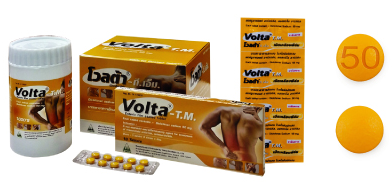 Shelf Life : 4 yrs.
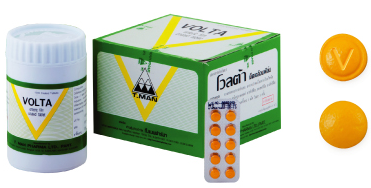